Thursday 16th July2020
As well as knowledge,Apollo was also the God of poetry.
Yesterday, we made our own ideas for a magical box and we listed 8 things that we would put in our box.

Today, we are going to use Kit Wright’s poem to inspire our own.
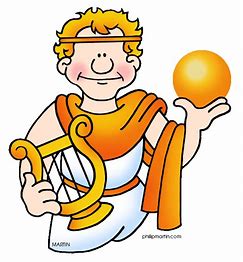 Let’s recap the poem.
You can read the poem yourself or you can here Kit Wright the author reading it here :
https://www.bbc.co.uk/bitesize/clips/zd9bwmn
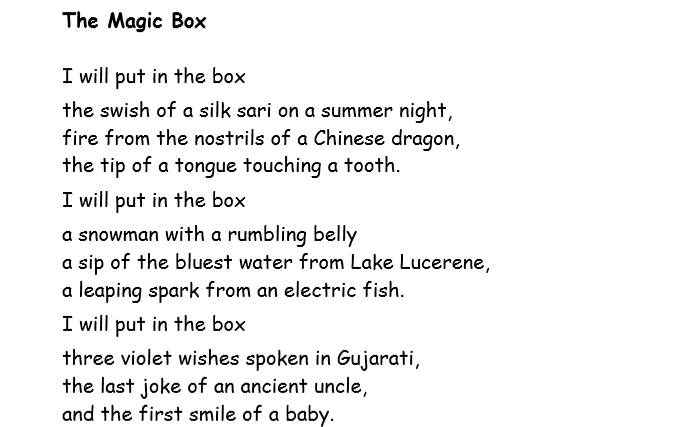 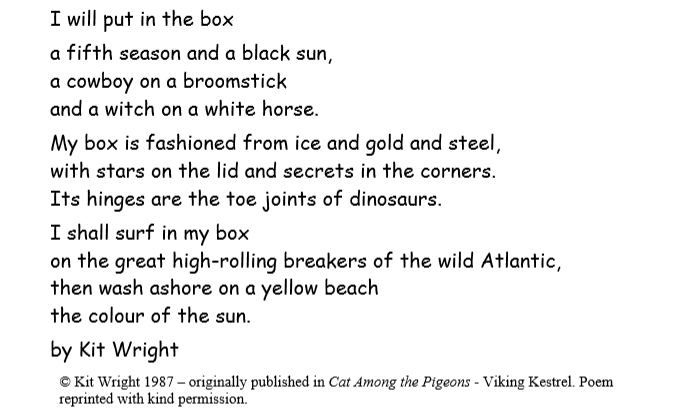 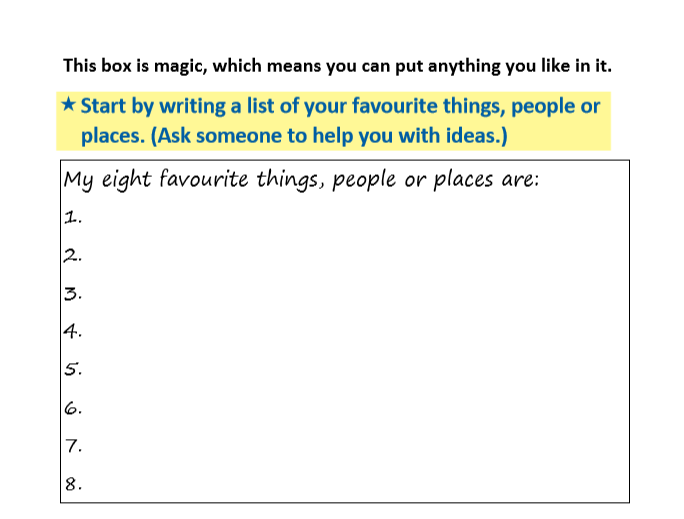 Read back your ideas from yesterday.
Now use the starting line from Kit Wright’s poem to 
organise your 8 ideas into 3 verses.
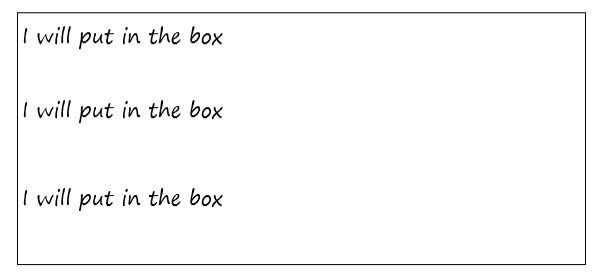 This is the final verse of Kit Wright’s poem.
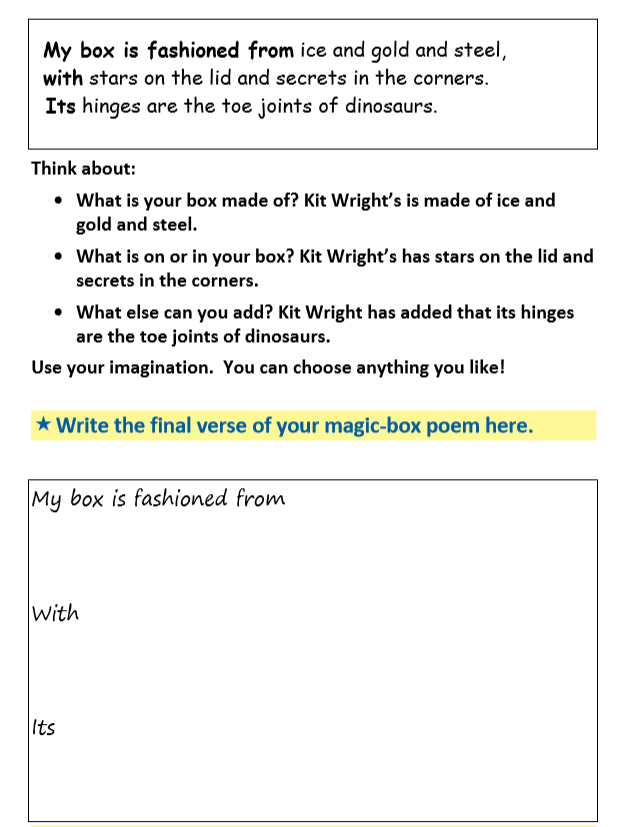 Here is my version to help you.
I will put in the box
The sound of waves on Cornwall Beach
The soft touch of Tilly’s fur
The colourful flowers of my garden.
I will put in the box
A hot, steaming cup of tea
The smell of the pages of an old book.
I will put in the box
The sound of Year 2’s laughter
The smiles on their faces in the morning
The feeling of pride I feel for their hard work ad progress.
My box is fashioned from dark, mahogany wood
With diamonds shimmering from the top
Its lock is magical and unbreakable.